OKULLARDA İŞ SAĞLIĞI VE GÜVENLİĞİ HİZMETLERİ
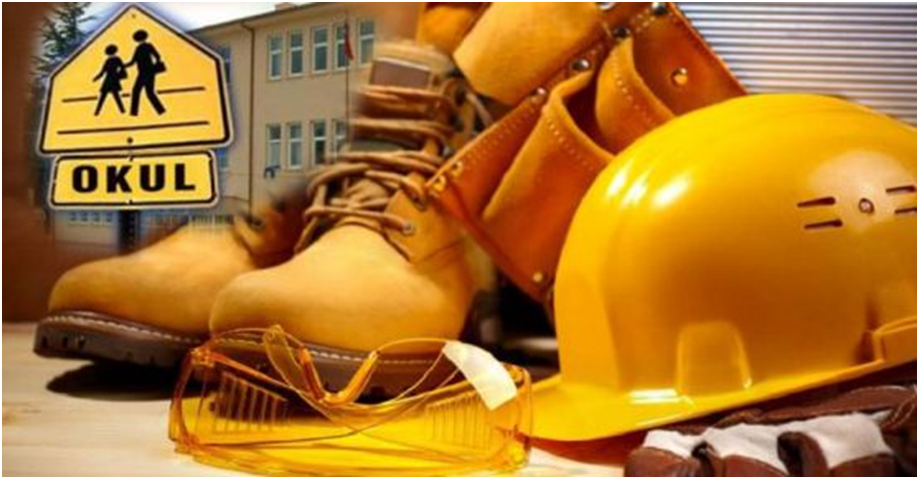 Cuma GÖZEN
İş Güvenliği Uzmanı
İŞ SAĞLIĞI VE GÜVENLİĞİ MEVZUATI
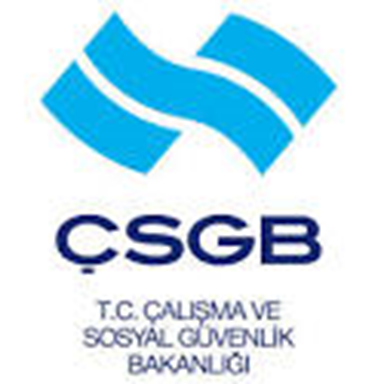 NEDEN BÖYLE BİR MEVZUATA GEREKSİNİM VAR?
Çalışanların ve hizmet alanların işyerlerinde genel hukuk ve iş hukuku temel ilkeleri kapsamında can ve mal güvenliklerinin sağlanabilmesi amacıyla «İş Sağlığı ve Güvenliği Hizmetleri» nin kurallara ve standart ilkelerle hayata geçirilmesinin gerekliliği 

	4857 Sayılı İş Kanunu, tüm çalışanları kapsamına almaması,

	İSG’nin müstakil bir kanun olması gerekliliği.
Gibi ulusal nedenler sayılabileceği gibi aynı zamanda uluslararası uyum çerçevesinde;

Avrupa Birliği’nin 89/391 Sayılı çerçeve direktifi 

155 ve 161 Sayılı ILO Sözleşmeleri

	Nedenler kısaca belirtilebilir.
Genel anlamda İş sağlığı ve güvenliği tüm hayatımızı yakından ilgilendirir. Bu duruma bağlı olarak çeşitli kanunlar yapılmıştır. Özellikle ;

4857 Sayılı İş Kanunu
5510 Sayılı Sosyal Sigortalar ve Genel Sağlık Sigortası Kanunu
	ve en son çalışma hayatımızda köklü değişikliklere neden olacak, 
6331 Sayılı İş Sağlığı ve Güvenliği Kanunudur.
30.06.2012 tarih ve 28339 sayı ile yürürlüğe giren 6331 sayılı kanun ve kapsamında çıkan yönetmelikler nedeniyle çalışma hayatını ve çalışanları yakından ilgilendiren yeni tanımlar ve terimlerle karşılaşacağız bunlardan bazıları;

İSG: İş sağlığı ve güvenliği
Çalışan temsilcisi: İş sağlığı ve güvenliği ile ilgili çalışmalara katılma, çalışmaları izleme, tedbir alınmasını isteme, tekliflerde bulunma ve benzeri konularda çalışanları temsil etmeye yetkili çalışanı,

Destek elemanı: Asli görevinin yanında iş sağlığı ve güvenliği ile ilgili önleme, koruma, tahliye, yangınla mücadele, ilk yardım ve benzeri konularda özel olarak görevlendirilmiş uygun donanım ve yeterli eğitime sahip kişiyi,

İSGK: İş sağlığı ve güvenliği kurulu.  4857 sayılı İş kanunu kapsamına giren, sanayiden sayılan, devamlı olarak en az 50 (elli) işçi çalıştıran işyerleri tarafından kurulması zorunludur.
İşyeri Hekimi: İş sağlığı ve güvenliği alanında görev yapmak üzere Bakanlıkça yetkilendirilmiş, işyeri hekimliği belgesine sahip hekimi

İş Güvenliği Uzmanı: İş sağlığı ve güvenliği alanında görev yapmak üzere Bakanlıkça yetkilendirilmiş, iş güvenliği uzmanlığı belgesine sahip mühendis, mimar veya teknik elemanı

Proaktif: Olayların önünde olmak ve erken davranmaktır. "önlem alma" olarak anılır. Kötü veya yanlış bir şeyi ortadan kaldırmak veya engel olmak amacıyla hazırlık yapmak ve en aza indirmek (Gaz sızıntısı ve içine koku ilave etmek gibi. )

Reaktif: Olaylara sonradan tepki gösterme, kabul edilir bir davranış değildir.

KKD: Kişisel koruyucu donanım
OSGB : Ortak sağlık ve güvenlik birimleri. Bir veya birden fazla işyerine iş sağlığı ve güvenliği hizmetlerini vermek üzere işyeri dışında kurulan, gerekli donanım ve personele sahip ve Müdürlük tarafından yetkilendirilen kamu kurum ve kuruluşları ve tüzel kişiler.
İSG- katip: İş sağlığı ve güvenliği hizmetleri ile ilgili iş ve işlemlerin Genel Müdürlükçe kayıt, takip ve izlenmesi amacıyla kullanılan İş Sağlığı ve Güvenliği Kayıt, Takip ve İzleme Programını 
Risk: Tehlikeden kaynaklanacak kayıp, yaralanma ya da başka zararlı sonuç meydana gelme ihtimalini,
Kabul Edilebilir Risk Seviyesi: Yasal yükümlülüklere ve işyerinin önleme politikasına uygun, kayıp veya yaralanma oluşturmayacak risk seviyesini,
Ramak Kala Olay: İşyerinde meydana gelen; çalışan, işyeri ya da iş ekipmanını zarara uğratma potansiyeli olduğu halde zarara uğratmayan olayı,
Risk Değerlendirmesi: İşyerinde var olan ya da dışarıdan gelebilecek tehlikelerin belirlenmesi, bu tehlikelerin riske dönüşmesine yol açan faktörler ile tehlikelerden kaynaklanan risklerin analiz edilerek derecelendirilmesi ve kontrol tedbirlerinin kararlaştırılması amacıyla yapılması gerekli çalışmaları,
Tehlike Sınıfları: İş sağlığı ve güvenliği açısından, yapılan işin özelliği, işin her safhasında kullanılan veya ortaya çıkan maddeler, iş ekipmanı, üretim yöntem ve şekilleri, çalışma ortam ve şartları ile ilgili diğer hususlar dikkate alınarak işyeri için belirlenen tehlike grubunu tanımlar.
6331 sayılı kanuna göre kapsama tarihleri
50’den az çalışanı olan    çok tehlikeli  sınıfta yer alan işyerleri için  (30.06.2013)

50’den az çalışanı olan    tehlikeli         sınıfta yer alan işyerleri için (01.01.2014)

50’den az çalışanı olan    az tehlikeli    sınıfta yer alan işyerleri için (30.06.2016)

Diğer işyerleri için kanun yayımı tarihinden itibaren altı ay sonra, (01.01.2013)
İŞLETME / İŞYERİ
Özel
Kamu
50’ den fazla çalışanı olanlar
50’ den az çalışanı olanlar
01.07.2016
Az tehlikeli (30.06.2016)
(01.01.2013)
Tehlikeli (01.01.2014)
Çok tehlikeli (30.06.2013)
Kamuda işyeri hekimi ve iş güvenliği bulundurma zorunluluğu
KURUMLARIMIZDA YAPILMASI GEREKENLER
Kanun 30/06/2012 te resmi gazete yayınlanarak yürürlüğe girdi. Kanuna göre kamu kurumlarının İSG profesyonelleri çalıştırma zorunluluğu   01/07/2016 tarihinde başlayacaktır. 


ANCAK  ;
	
	
	01.01.2014 tarihi ile birlikte kurumlarımızda yapılması gereken işlemler bulunmaktadır. Bu işlemler şunlardır:
İş Sağlığı ve Güvenliği Kurullarının Oluşturulması
Risk değerlendirmesinin yapılması
Acil durum planları, yangınla mücadele ve ilk yardım planları
Tahliye planları
Çalışanların bilgilendirilmesi
Çalışanların eğitimi
Çalışanların görüşlerinin alınması ve katılımlarının sağlanması
1.  ( Çalışan sayısı 50 ve üzeri olan kurumlar için geçerli. Çıraklar ve stajyer dahil olduğundan genel olarak METAL ve MEM ler buna dahil.)
Kurumlarımızda yapılması gereken ilk işlemlerden birisi eğer;
	
	Sorumluluğunuzda, sigortası kurumunuzca ödenen çalışanınız varsa, ya da kurumunuzun aynı zamanda  «Harcama Yetkilisi» iseniz .

  	Kurumunuzun SGK İşyeri Tescil Yetkisini (üzerinize) ve  varsa şifre kullanım yetkilisini ilgili görevliye göre güncellemelisiniz.
NEDENİ İSE;
İş sağlığı ve güvenliği (İSG) hizmetleri işlemlerinde Çalışma ve Sosyal Güvenlik Bakanlğı’ (ÇSGB) nın isg-katip programı kullanılmakta,

	İsg-katip sistemine kişisel e-devlet şifresi ile ulaşılmaktadır.

	Kurumunuzun İSG hizmetleri durumunu ve
İSG profesyonelleri ile kurumunuz adına yapacağınız sözleşme v.b. işlemler bu program üzerinden yapılacaktır.
Okul ve kurumlarımızda MEB görevlisi İş güvenliği Uzmanları olarak bizler;
Kurumlarımızda henüz iş güvenliği bulundurulma zorunluluğu bulunmamasına rağmen;
	6331 kapsamına giren sigortalı (eski emekli sandığı harici) çalışanların isg hizmetleri ve gerekli yerlerde İşyeri  Sağlığı ve Güvenliği Birimleri (İSGB) ve bu birimlerde kurulları oluşturma konuları ile tüm kurumlarımızda  isg rehberliği yapmak üzere görevlendirildik.
«Kurumlarımızda yapılması gerekenler» bölümünde bahsedilen ve yapılmadığında SGK tarafından cezai müeyyidelerle karşılaşabileceğiniz konularda biz M.E.B. görevlisi İSG İlçe Koordinatörü olarak kurumlarımıza rehberlik edilecektir.


M.E.B. Kurumlarının yasal yükümlülükleri bulunması durumunda sigortalı çalışanlar bulunduğu takdirde kurumlarla isg-katip üzerinden sözleşme yapılarak isg hizmetleri de başlatılacaktır.
İş Sağlığı ve GüvenliğiKurullarının Oluşturulması
6331 sayılı kanunun 22 ve 30. maddelerine dayanılarak çıkartılan «İş Sağlığı ve Güvenliği Kurulları Hakkında Yönetmelik» hükümleri gereğince; 
	Çalışan sayısı 50 ve üzerinde bulunan işyerleri kurulu oluşturmakla yükümlüdürler.
	Çalışan sayısı 50’ den az olan kurumlar Milli Eğitim Müdürlüğü’ nün oluşturacağı İşyeri Sağlık ve Güvenlik Birimi (İSGB)’ ne dahil olacaktır.
Bu kurulda yönetmeliğin 6.maddesi gereği kurul üyeleri aşağıdaki gibi oluşturulur.

   	a) İşveren veya işveren vekili,
	b) İş güvenliği uzmanı,
	c) İşyeri hekimi,
	ç) İnsan kaynakları, personel, sosyal işler veya idari ve mali işleri yürütmekle görevli bir kişi,
	d) Bulunması halinde sivil savunma uzmanı,
	e)Ustabaşı, usta veya bulunması halinde formen
	f) Çalışan temsilcisi, işyerinde birden çok çalışan temsilcisi olması halinde baş temsilci.
Risk değerlendirmesinin yapılması
6331 sayılı kanunun 10. ve 30. maddelerine dayanılarak çıkartılan «İş Sağlığı ve Güvenliği Risk Değerlendirmesi Yönetmeği» hükümleri gereğince kurumlarımızda risk değerlendirmesi yapılması gerekmektedir. 
ÖRNEK RİSK DEĞERLENDİRMESİ
Acil durum planları, yangınla mücadele ve ilk yardım planları – Tahliye planları
6331 sayılı kanunun 11,12  ve 30. maddelerine dayanılarak çıkartılan «İş Yerlerinde Acil Durumlar  Hakkında Yönetmelik» hükümleri gereğince; 
	Kurumlarımızda yangın, deprem, sabotaj v.b. Acil Durum Planları düzenlenecek gerekli bölümlere görevliler seçilecektir. Yangın ve ilkyardımcı seçilen kişilerin eğitim alması sağlanacaktır.
Dinlediğiniz için teşekkürler…